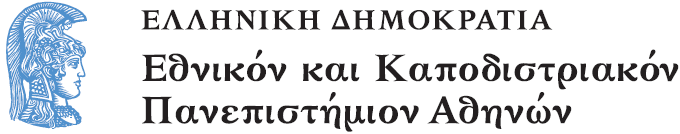 Ιστορία Αρχαίων Ανατολικών Εκκλησιών
Ενότητα 06: Η Ασσυριακή (Νεστοριανική) Εκκλησία Β – Κεντρική Ασία και Μέση Ανατολή στη νεώτερη περίοδο

Δημήτριος Ν. Μόσχος
Θεολογική Σχολή
Τμήμα Θεολογίας
Σκοποί  ενότητας
Επανάληψη βασικών όρων
Η πληροφόρηση για τα βασικά γεωγραφικά και ιστορικά δεδομένα της Ασσυριακής (Νεστοριανικής Εκκλησίας) μετά την Αραβοκρατία
Η γνώση τόπων και στοιχείων για την χριστιανική παρουσία των Νεστοριανών στην Κεντρική Ασία
Ἀρχαῖες Ἀνατολικές Ἐκκλησίες: Εἶναι οἱ ἐκκλησίες πού προέκυψαν ἀπό τή διάσπαση μέ βάση (πρόφαση;) τόν Χριστολογικό Ὅρο τῆς Χαλκηδόνος (451).
Oriental Orthodox Churches
ἡ Κοπτική (Αἴγυπτος καί ἐξωτερικό)
ἡ Αἰθιοπική
ἡ Ἐκκλησία τῆς Ἐρυθραίας (μετά το 1993)
ἡ Συροϊακωβιτική (Συροορθόδοξη λένε οἱ ἴδιοι) τῆς Δυτικῆς Συρίας (σήμερα Συρία, Τουρκία)
ἡ Νεστοριανική (ἀνατολικῆς Συρίας καί Ἀσίας)
ἡ Συριακή τῆς Ἰνδίας (Μαλαμπάρ στή N. Ἰνδία) καί
ἡ Ἀρμενική Ἀποστολική Ἐκκλησία (Ἀρμενία, Τουρκία καί ἐξωτερικό).
Χάρτης 1
Εικόνα 1
Χάρτης 2
Εικόνα 2: Χάρτης με μαρτυρίες χριστιανικής νεστοριανικής παρουσίας στο ΒΑ Ιράν (παρά την λίμνη Urmiah).
Ναός Σεργίου και Βάκχου
Εικόνα 3: Ναός Σεργίου και Βάκχου ΝΔ της Urmiah στην επαρχία Αζερμπαϊτζάν του Ιράν. Το πρόβατο κατόπιν θυσιάστηκε σε μνημόσυνο.
Νεστοριανικό μοναστήρι
Εικόνα 4: Ερείπια νεστοριανικού μοναστηριού στο Urgut 30 χλμ. ΝΑ της Σαμαρκάνδης στο Ουζμπεκιστάν (ύστερος 9ος αι.).
Νεστοριανική σαρκοφάγος
Εικόνα 5: Νεστοριανική σαρκοφάγος στο Olon Sume στην εσωτερική Μογγολία. Σε τουρκική γλώσσα και συριακή γραφή το όνομα του εκλιπόντος.
Τίτλος
Εποχή Μογγόλων 1258-1405.
Οθωμανική περίοδος 1405-1914.
1914-νεώτερα χρόνια.
Πατριάρχης Mar-Beniamin-Simon ΙΘ΄ δολοφονήθηκε το 1918
Φυγή το 1933
Γράμμα Jahballaha Γ΄ προς τον πάπα Βονιφάτιο Η΄
Εικόνα 6: Η πατριαρχική σφραγίδα σε ουιγουρική γλώσσα και συριακή γραφή επικυρώνει τη δικαιοδοσία του Πατριάρχη στους Χριστιανούς από τον Μέγα Χάνο Möngke.
Πατριαρχείο Χαλδαίων - Ρωμαιοκαθολική Εκκλησία
Εικόνα 7: Πατριαρχείο Χαλδαίων (ίδρ. 1552) ἑνωμένο με την Ρωμαιοκαθολική Εκκλησία αλλά με ανατολικοσυριακό Τυπικό (Ουνίτες).
Mar-Beniamin-Simon ΙΘ΄
Εικόνα 8
Νεστοριανός ιερέας
Εικόνα 9
Χριστιανισμός
Εικόνα 10: Σημερινή χριστιανική οικογένεια στο Βόρειο Ιράκ (πριν τα πρόσφατα γεγονότα).
Τέλος Ενότητας
Σημειώματα
Σημείωμα Ιστορικού Εκδόσεων Έργου
Το παρόν έργο αποτελεί την έκδοση 1.00
Σημείωμα Αναφοράς
Copyright Εθνικόν και Καποδιστριακόν Πανεπιστήμιον Αθηνών, Δημήτριος Μόσχος 2014. «Η Ασσυριακή (Νεστοριανική) Εκκλησία Β – Κεντρική Ασία και Μέση Ανατολή στη νεώτερη περίοδο». Έκδοση: 1.0. Αθήνα 2014. Διαθέσιμο από τη δικτυακή διεύθυνση: http://opencourses.uoa.gr/courses/THEOL1/.
Σημείωμα Αδειοδότησης
Το παρόν υλικό διατίθεται με τους όρους της άδειας χρήσης Creative Commons Αναφορά, Μη Εμπορική Χρήση Παρόμοια Διανομή 4.0 [1] ή μεταγενέστερη, Διεθνής Έκδοση.   Εξαιρούνται τα αυτοτελή έργα τρίτων π.χ. φωτογραφίες, διαγράμματα κ.λ.π.,  τα οποία εμπεριέχονται σε αυτό και τα οποία αναφέρονται μαζί με τους όρους χρήσης τους στο «Σημείωμα Χρήσης Έργων Τρίτων».
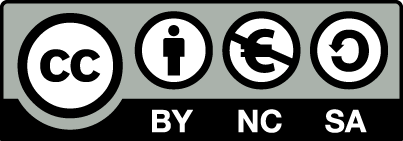 [1] http://creativecommons.org/licenses/by-nc-sa/4.0/ 

Ως Μη Εμπορική ορίζεται η χρήση:
που δεν περιλαμβάνει άμεσο ή έμμεσο οικονομικό όφελος από την χρήση του έργου, για το διανομέα του έργου και αδειοδόχο
που δεν περιλαμβάνει οικονομική συναλλαγή ως προϋπόθεση για τη χρήση ή πρόσβαση στο έργο
που δεν προσπορίζει στο διανομέα του έργου και αδειοδόχο έμμεσο οικονομικό όφελος (π.χ. διαφημίσεις) από την προβολή του έργου σε διαδικτυακό τόπο

Ο δικαιούχος μπορεί να παρέχει στον αδειοδόχο ξεχωριστή άδεια να χρησιμοποιεί το έργο για εμπορική χρήση, εφόσον αυτό του ζητηθεί.
Διατήρηση Σημειωμάτων
Οποιαδήποτε αναπαραγωγή ή διασκευή του υλικού θα πρέπει να συμπεριλαμβάνει:
το Σημείωμα Αναφοράς
το Σημείωμα Αδειοδότησης
τη δήλωση Διατήρησης Σημειωμάτων
το Σημείωμα Χρήσης Έργων Τρίτων (εφόσον υπάρχει)
μαζί με τους συνοδευόμενους υπερσυνδέσμους.
Σημείωμα Χρήσης Έργων Τρίτων (1/1)
Το Έργο αυτό κάνει χρήση των ακόλουθων έργων:
Εικόνες/Σχήματα/Διαγράμματα/Φωτογραφίες
Εικόνα 1: Copyright: Google Maps, Πηγή: http://www.google.gr/maps
Εικόνες 2-10: Copyrighted, Πηγή: Christoph Baumer, The church of the east: an illustrated history of Assyrian Christianity London; New York: I. B. Tauris 2006.